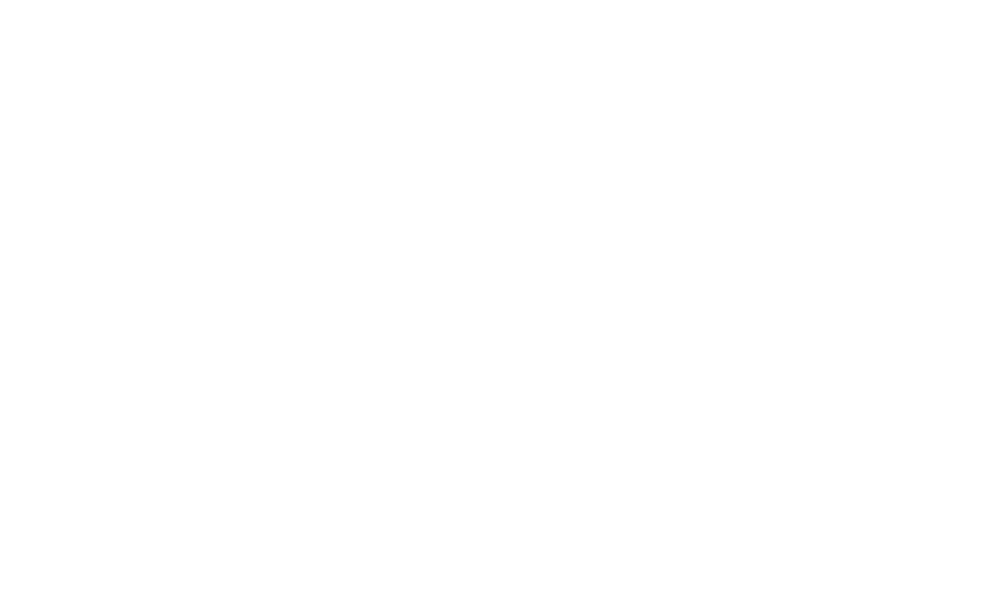 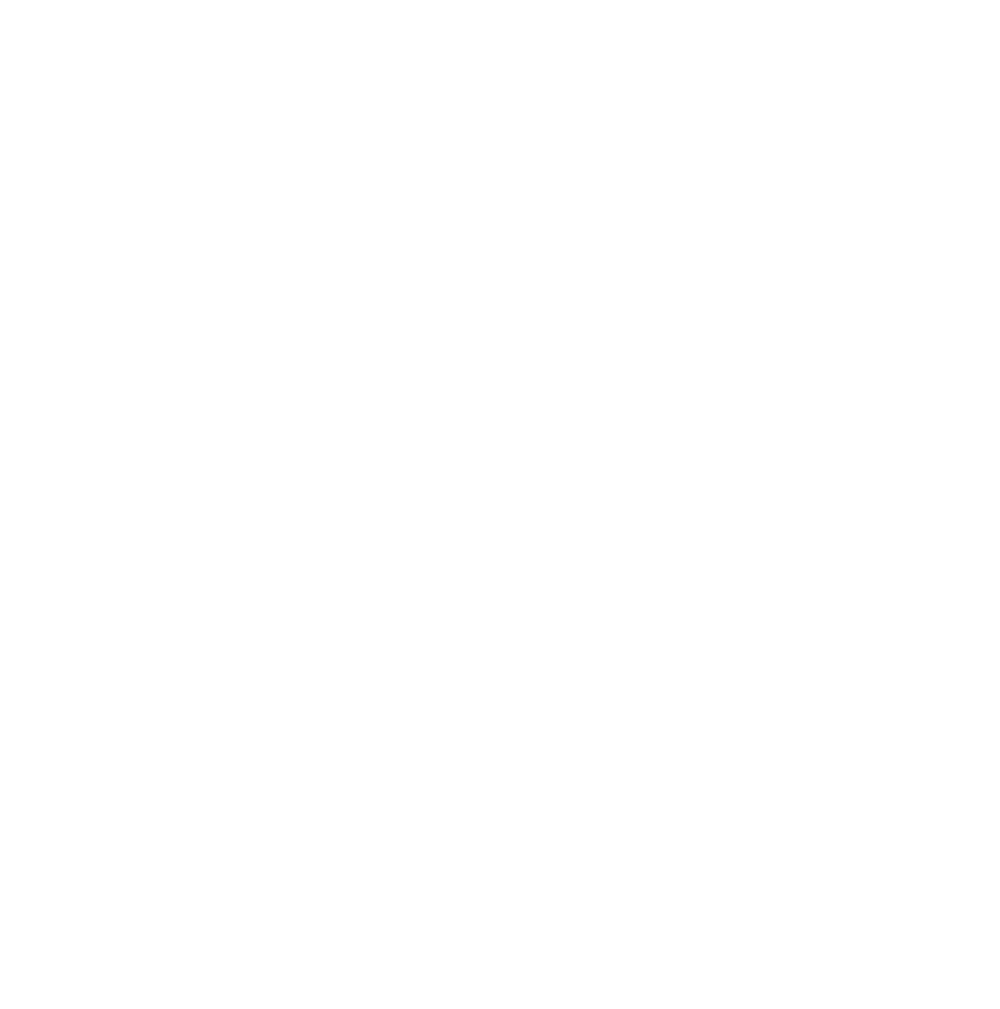 AI and ethics 
 Stakeholders position
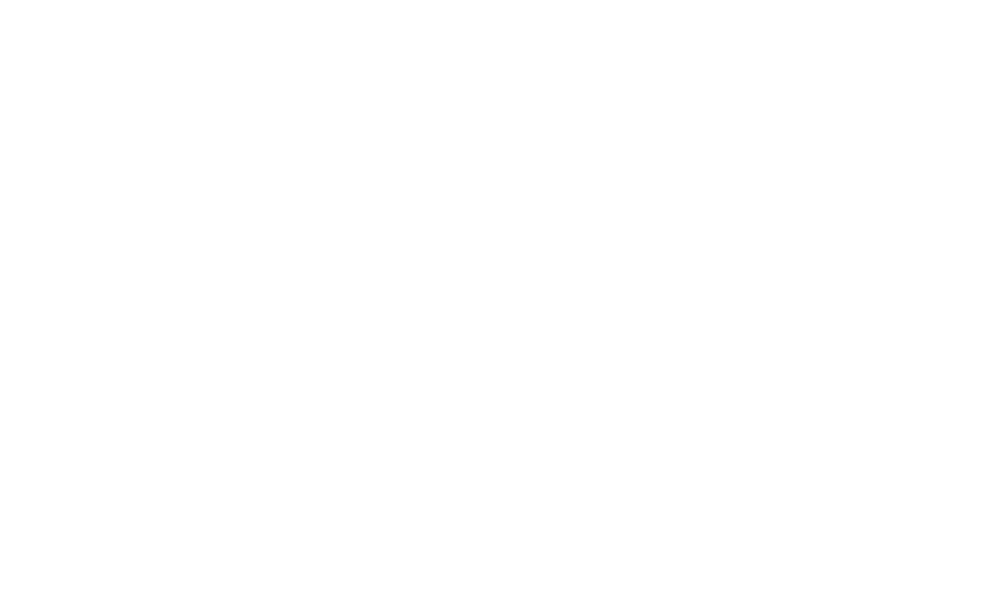 Alexandra Teklak
François Tonglet
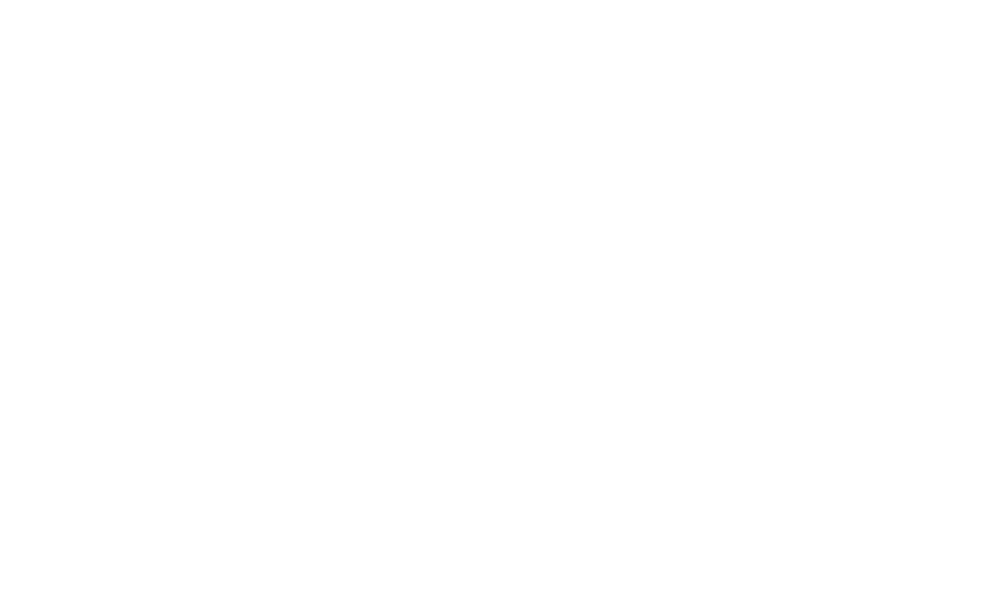 Table of contents
Risks and challenges of AI
Criticisms about the AI Act proposal
01
02
Risks and challenges of AI
01
Social risks
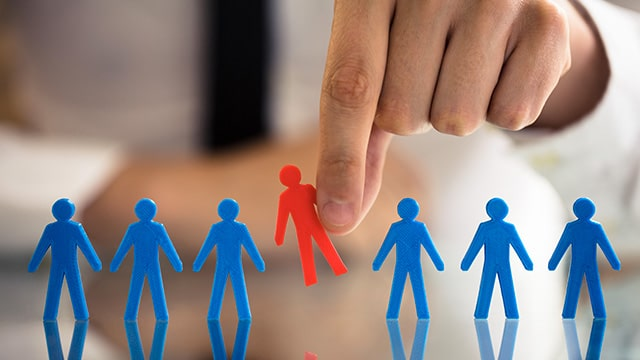 Discrimination mainly caused by bias







Example : COMPAS algorithm
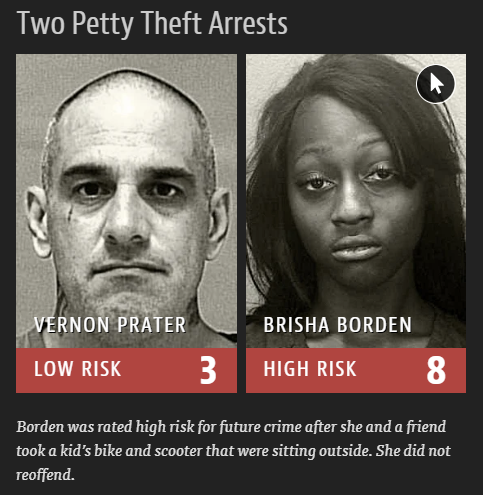 Social risks
Challenges faced by companies that want to adopt AI
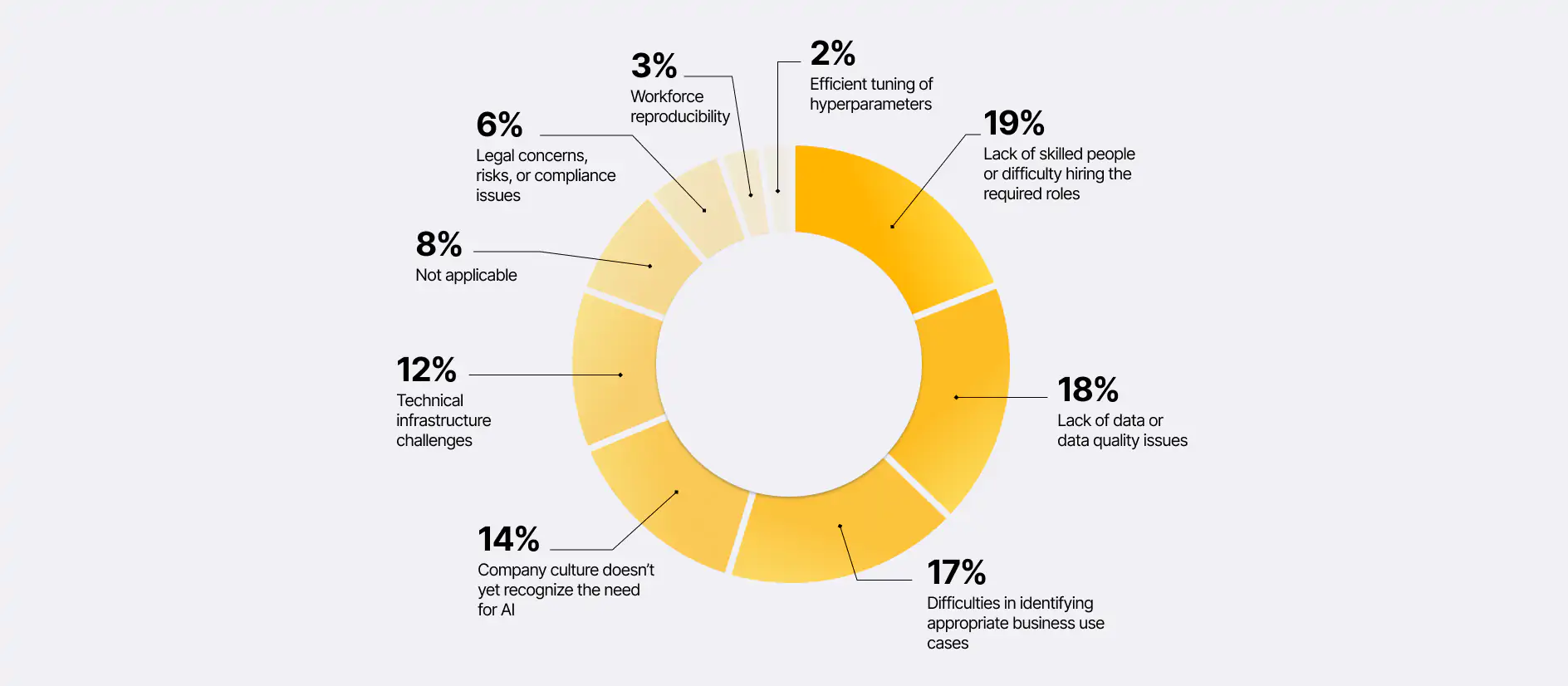 2. Technical risks
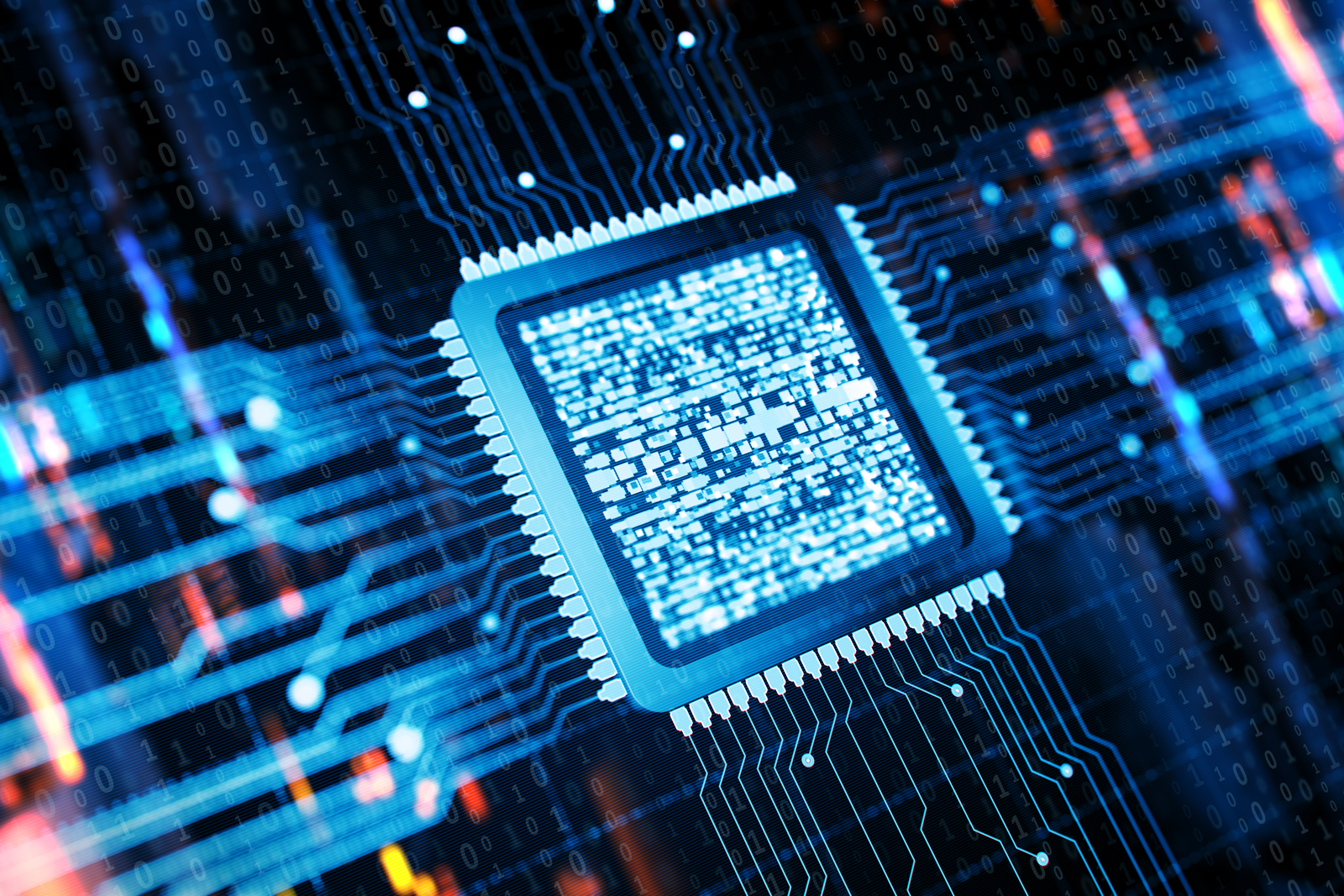 AI needs a big computing power




"Black box effect"




Data security
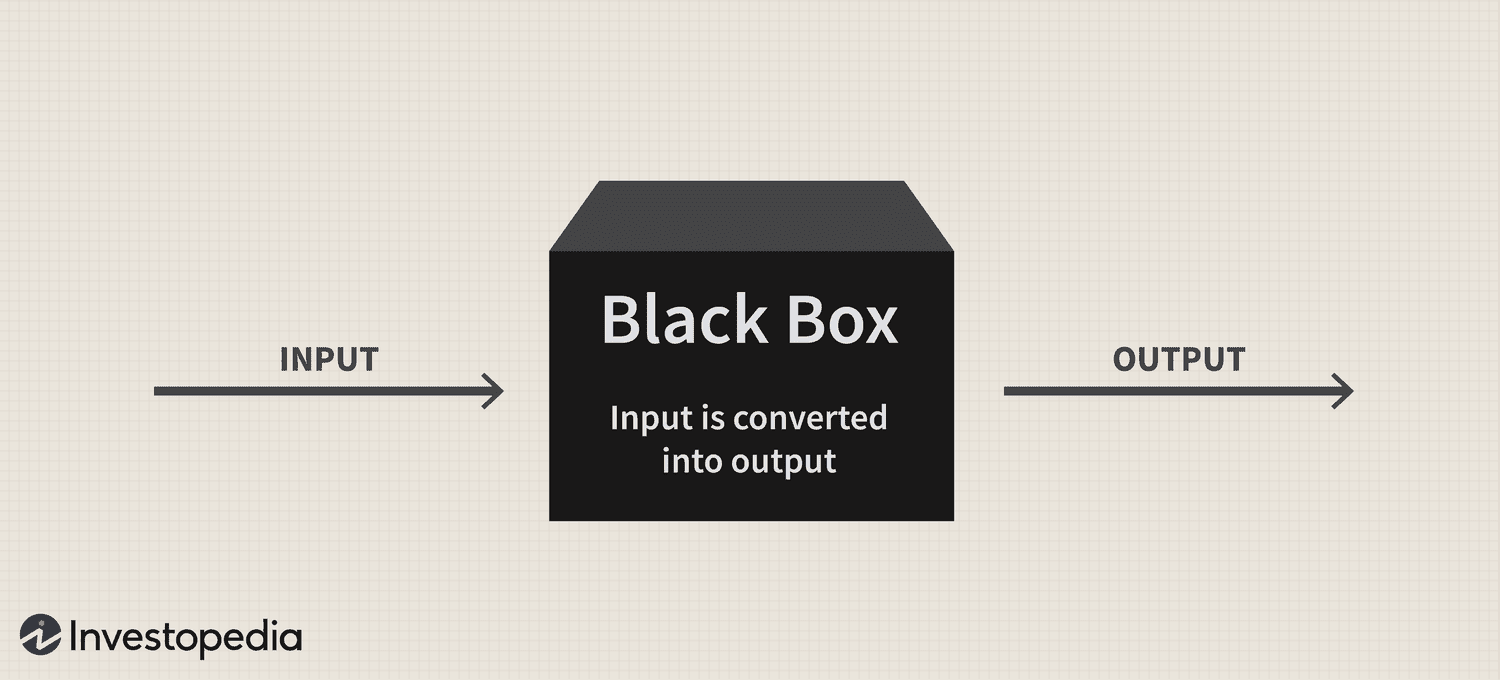 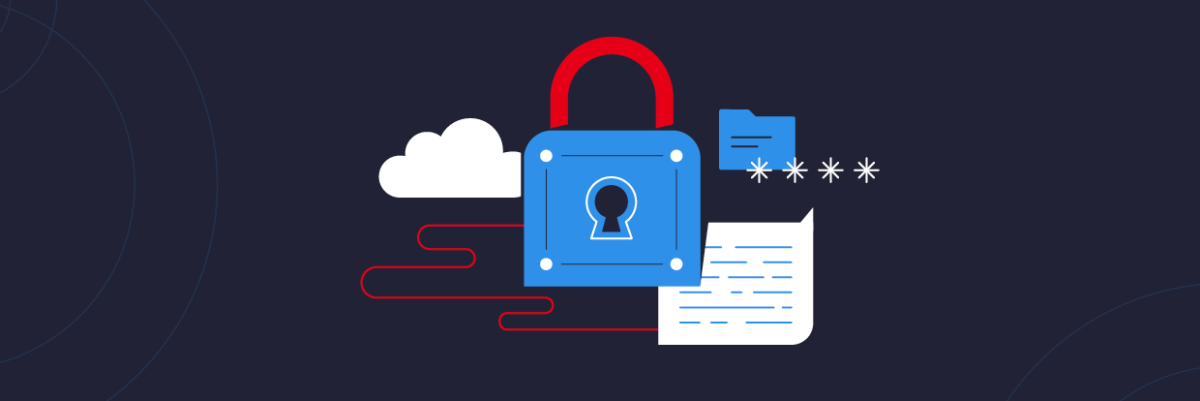 3. Financial risks
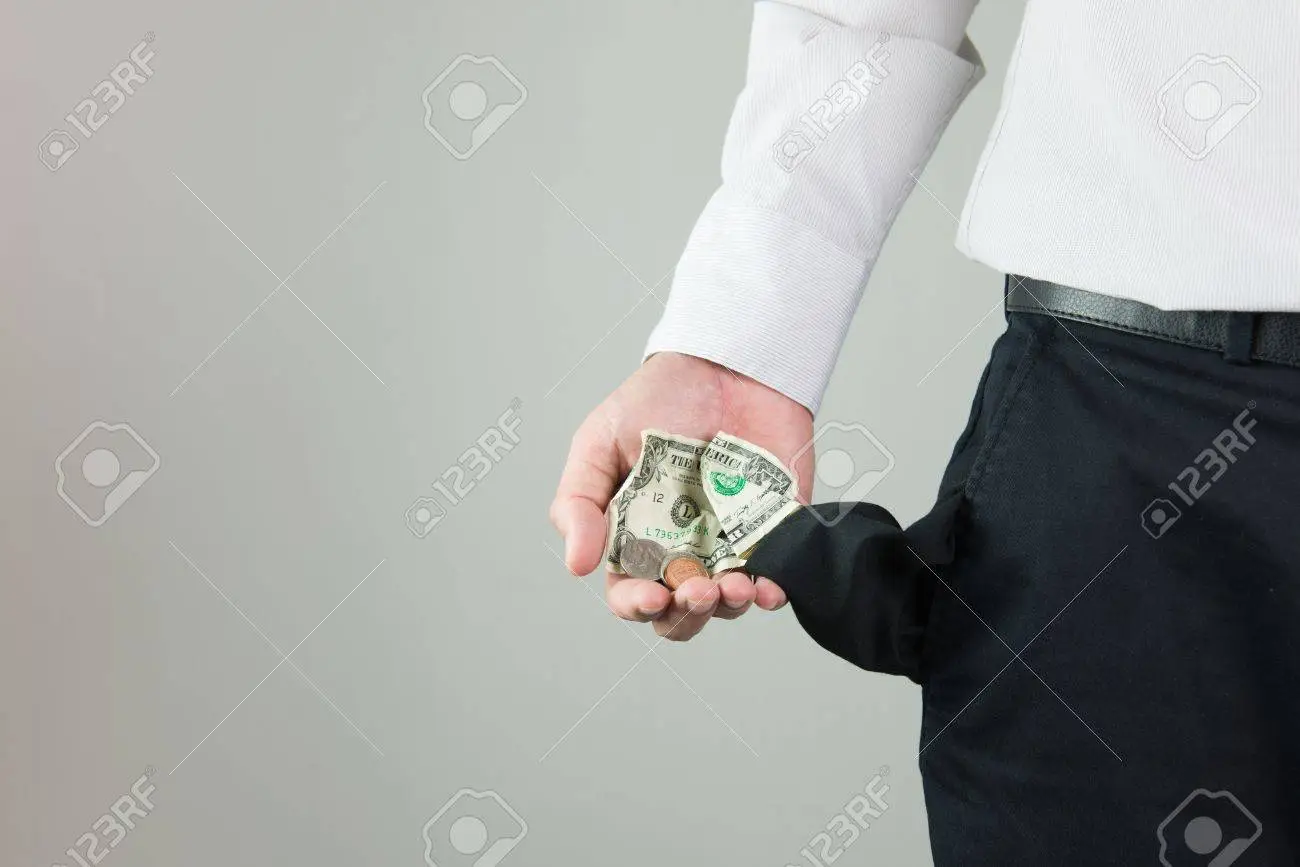 SME's have fewer resources to develop AI



                                                       


                                                   With AI, powerful multinationals become even more powerful
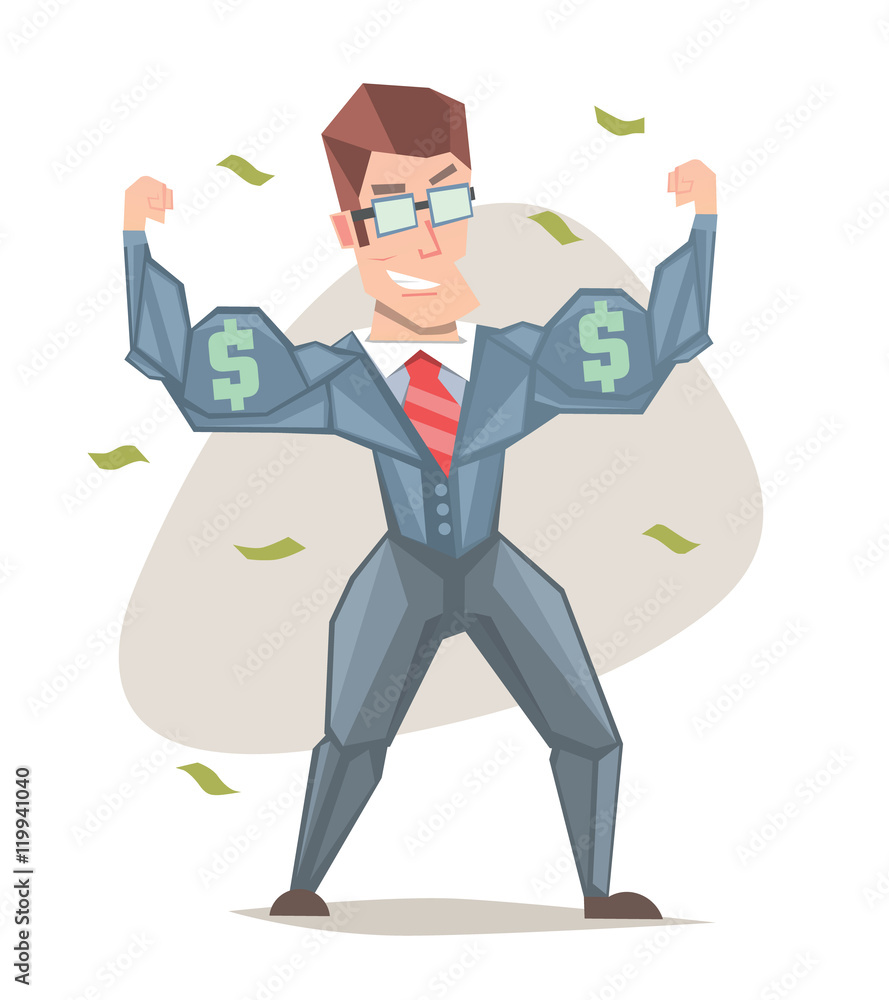 4. Recognition techniques
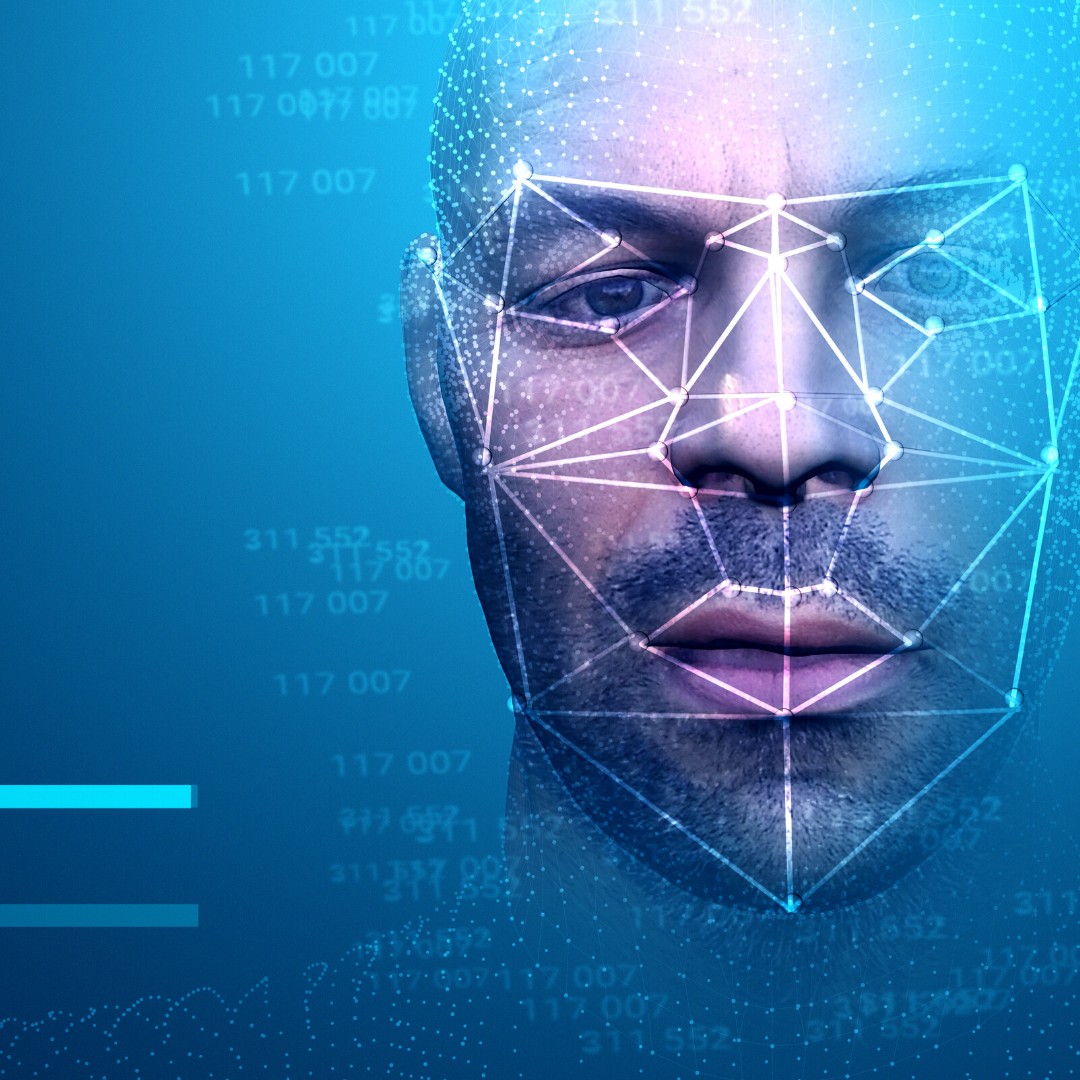 Mass surveillance and tracking
Target minority groups (// China)
Creation of biometrics databases with our photos. If hacked, risk of harassment or identity theft
In demonstrations, diminish freedom of expression and association
More prone to error when applied to women and people of colour
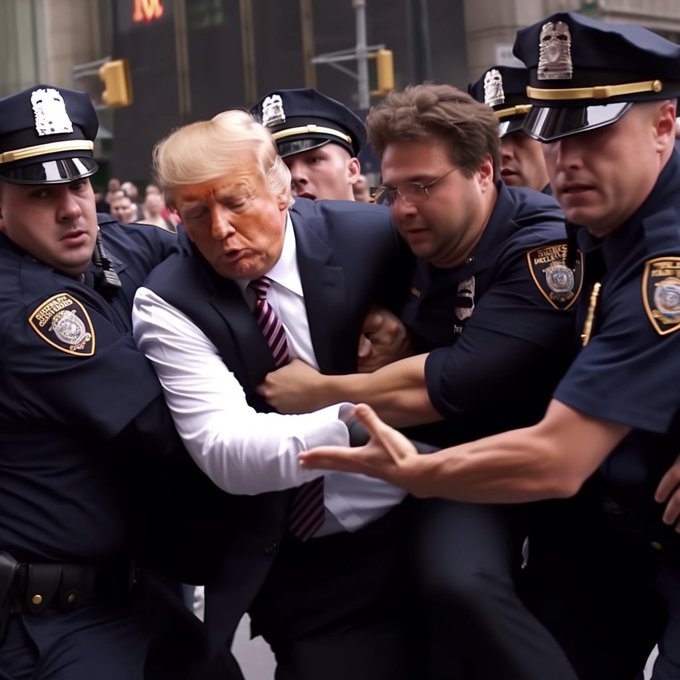 5. Misinformation
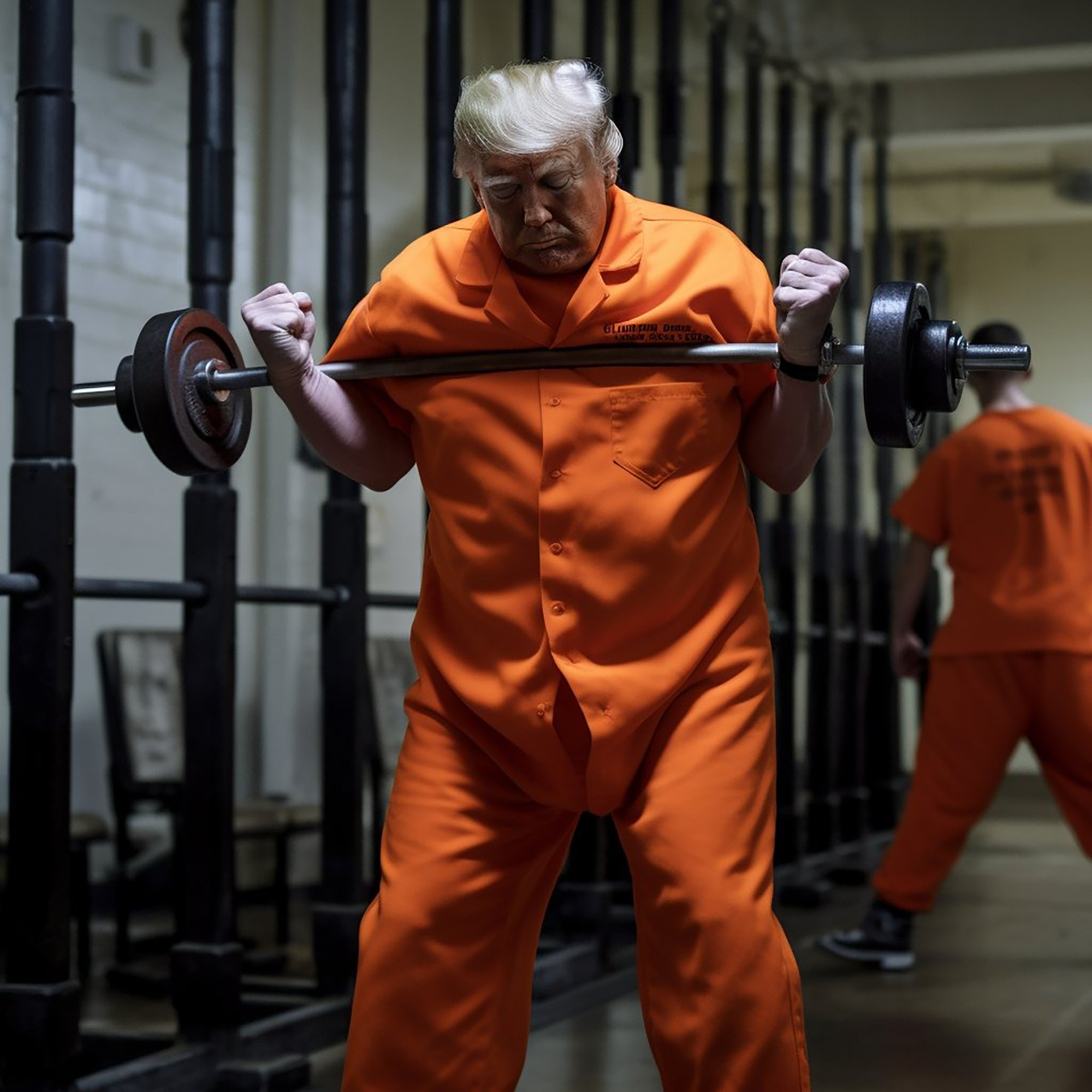 Fakes newsunintentionally
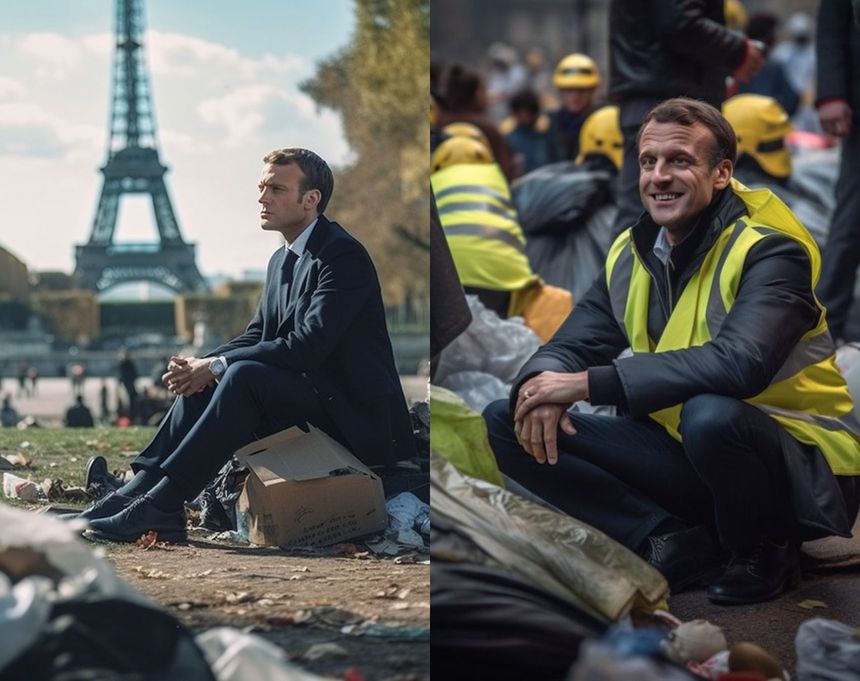 Deep fakes intentionally
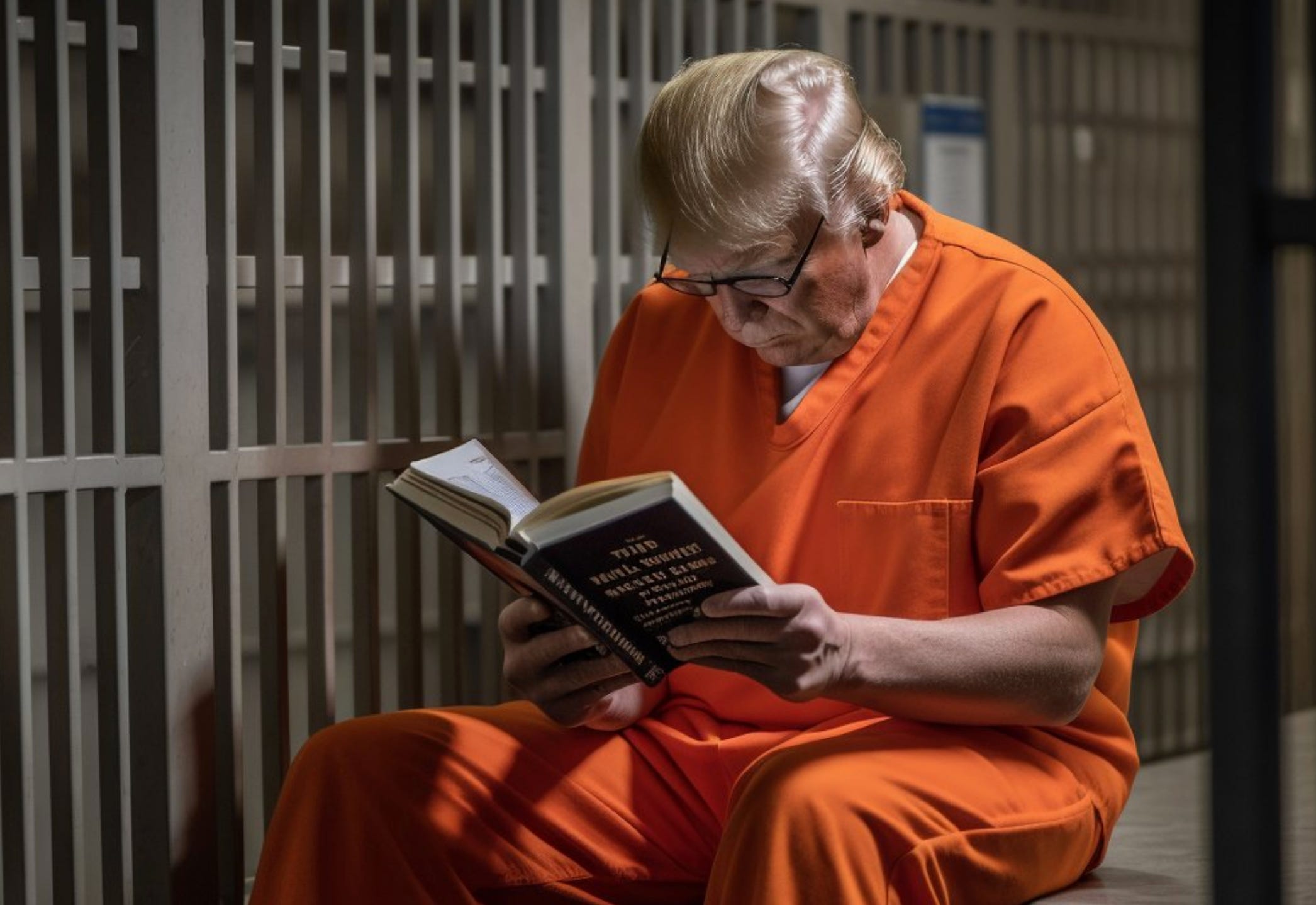 6. Increases unemployment and poverty
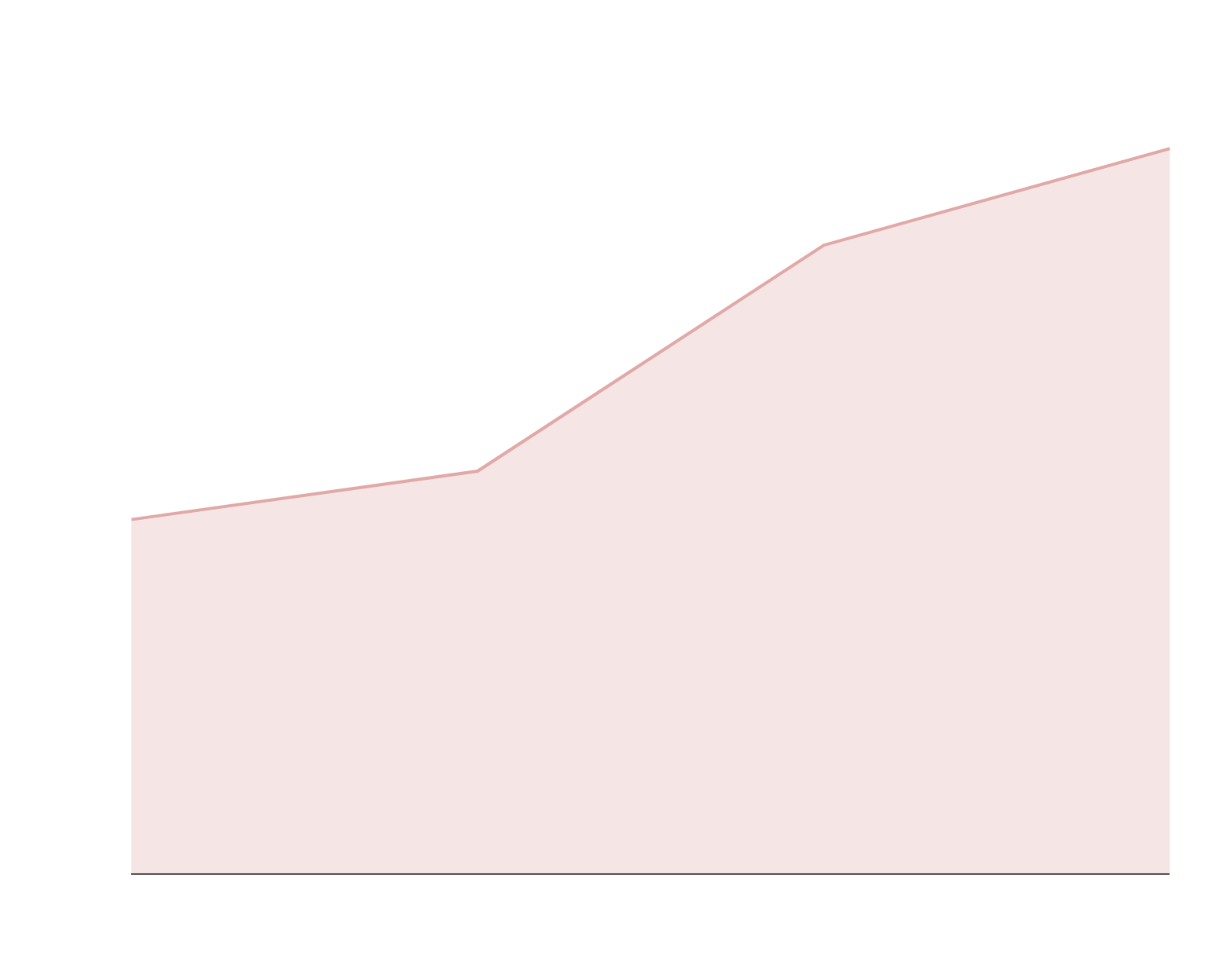 Disappearance of several professions

Automated repetitive tasks => labor dependent sectors impacted
02
Criticisms about the AI Act
1. Risk-based approach to be reviewed
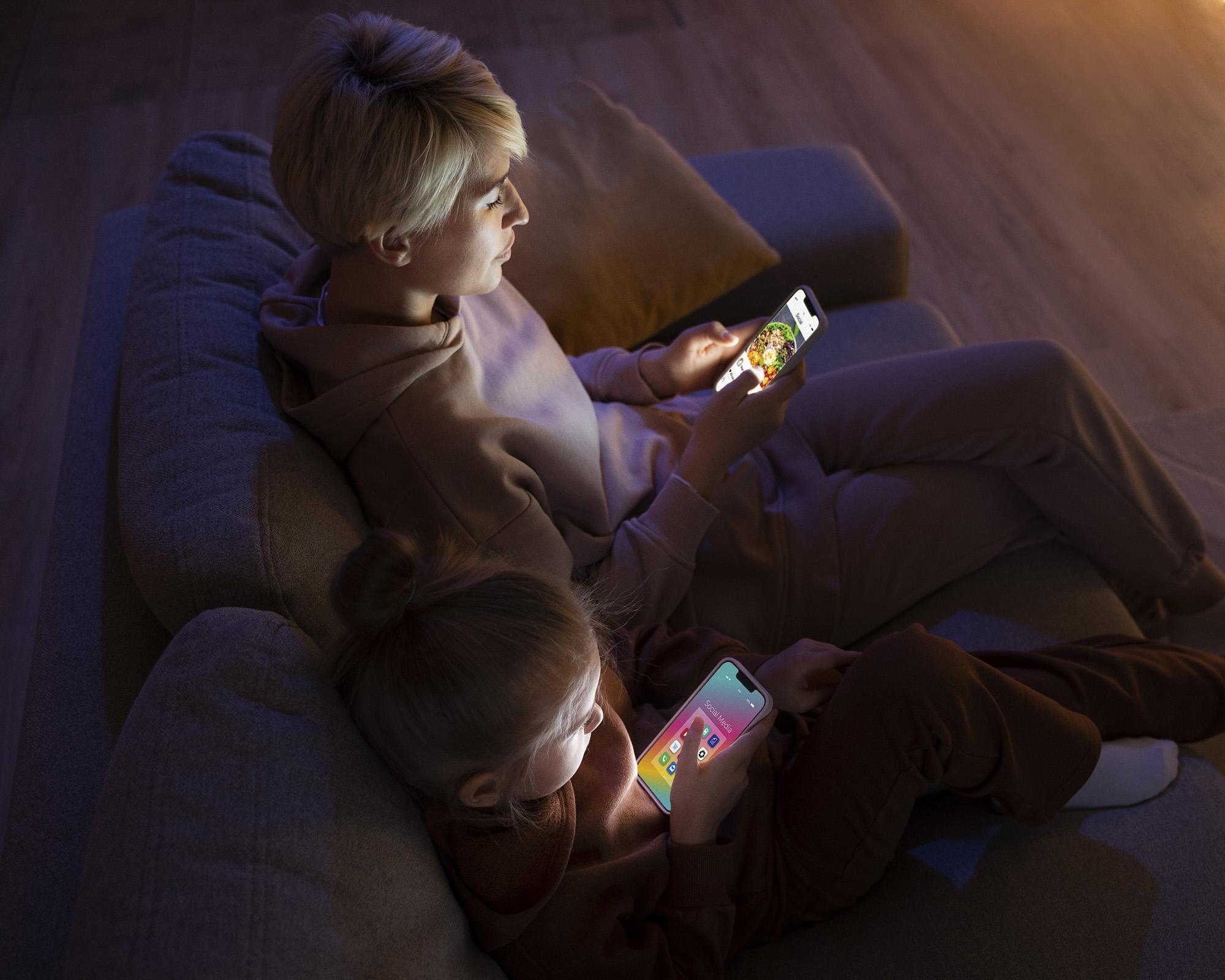 Unacceptable systems prohibited

"Intended to distort human behavior, by which physical and psychological damage is likely to occur"  => unclearExamples : Facebook, Instagram
b. Chatbox systems seen as limited risk
Mainly high-risk AI systems impactedSuicide of a Belgian eco-anxious because of an American chatboxThe risk ranking system must be reconsidered !
!
2. Barrier to innovation
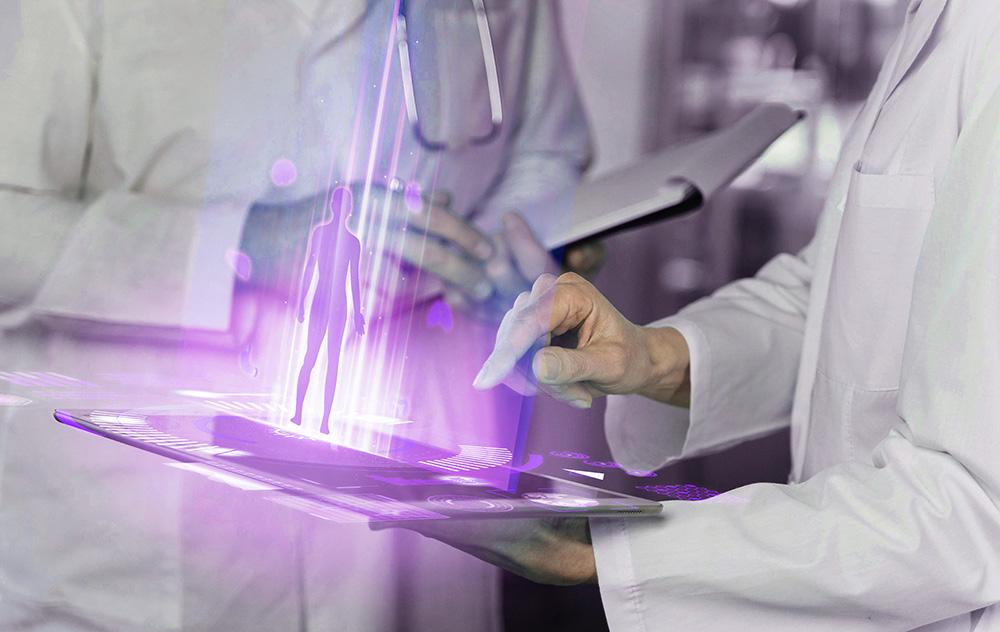 Open source regulation : more responsibility on developers, not companies
3. Impossible requirements
Human unable to understand all the neural networks of AI, too complex
Human unable to check all very large sets
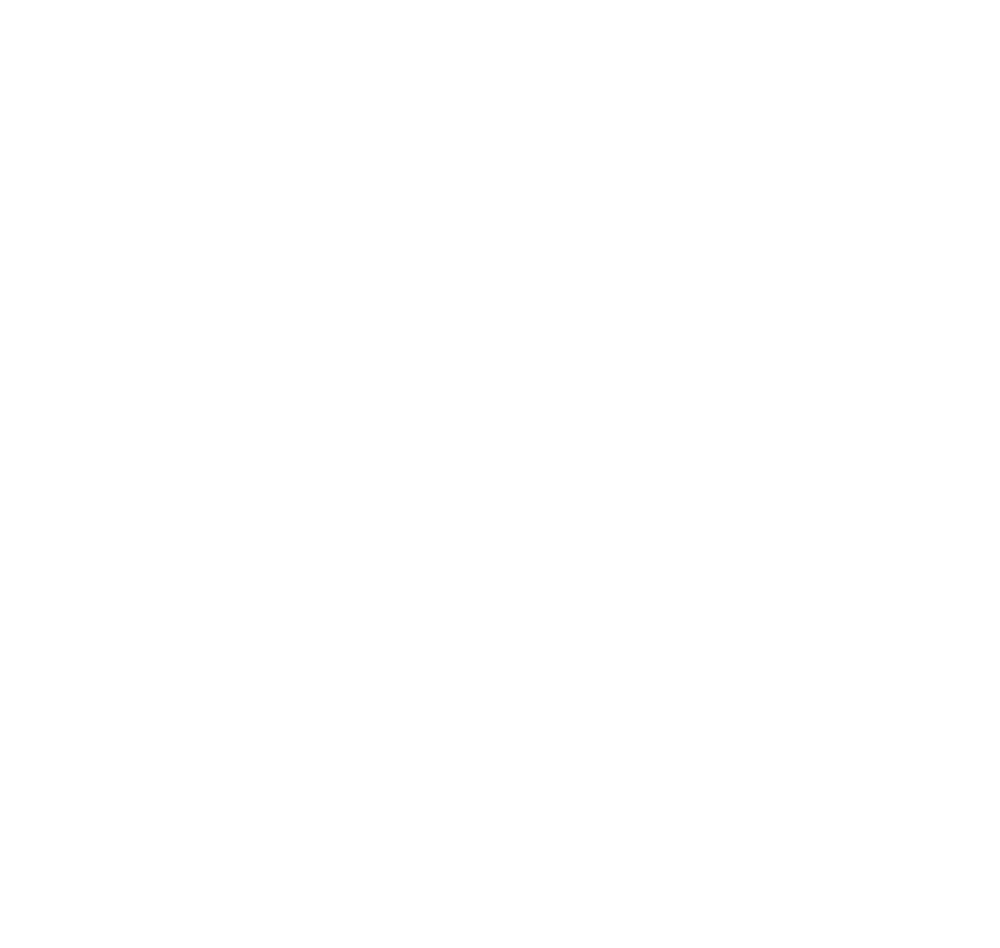 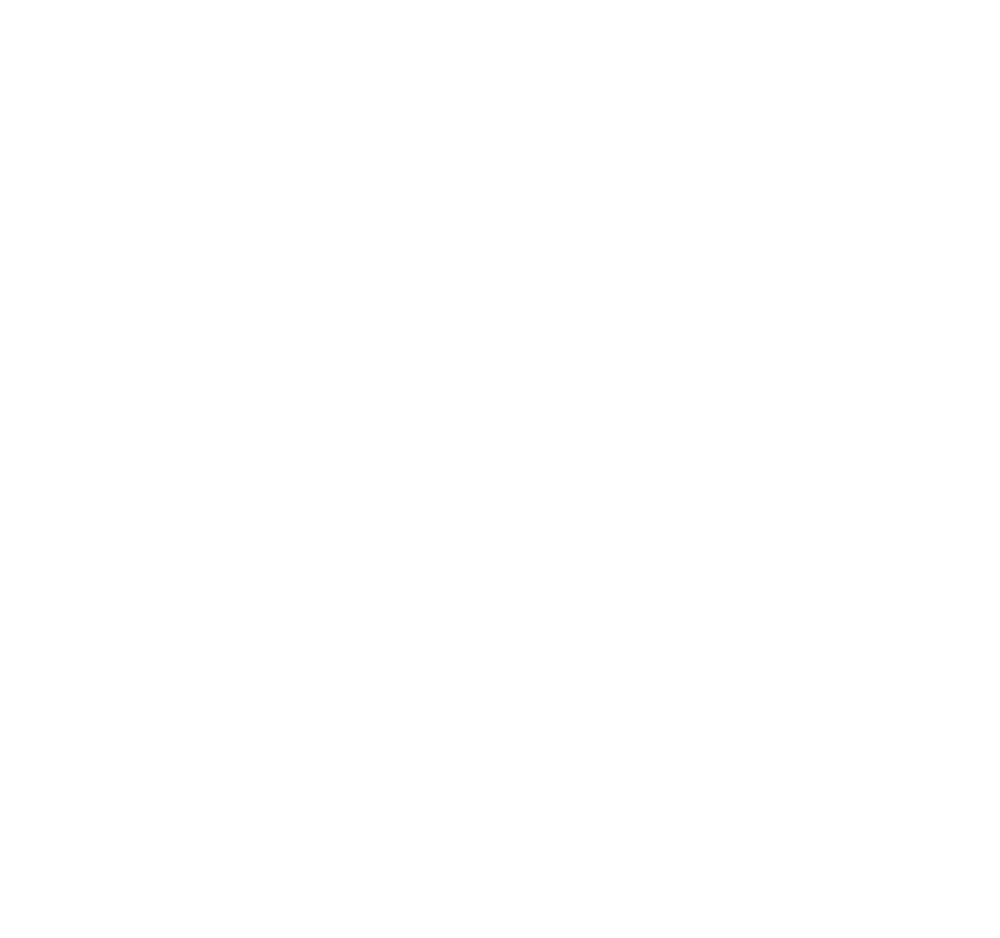 4. SME's concerns
“There is a large reliance on standards coming out of standardisation organisations, which usually have very low SME representation.”
difficulty to conform to the compliance assessments because low representation in the standarisation organisations



compliance costs are very high for SMEs
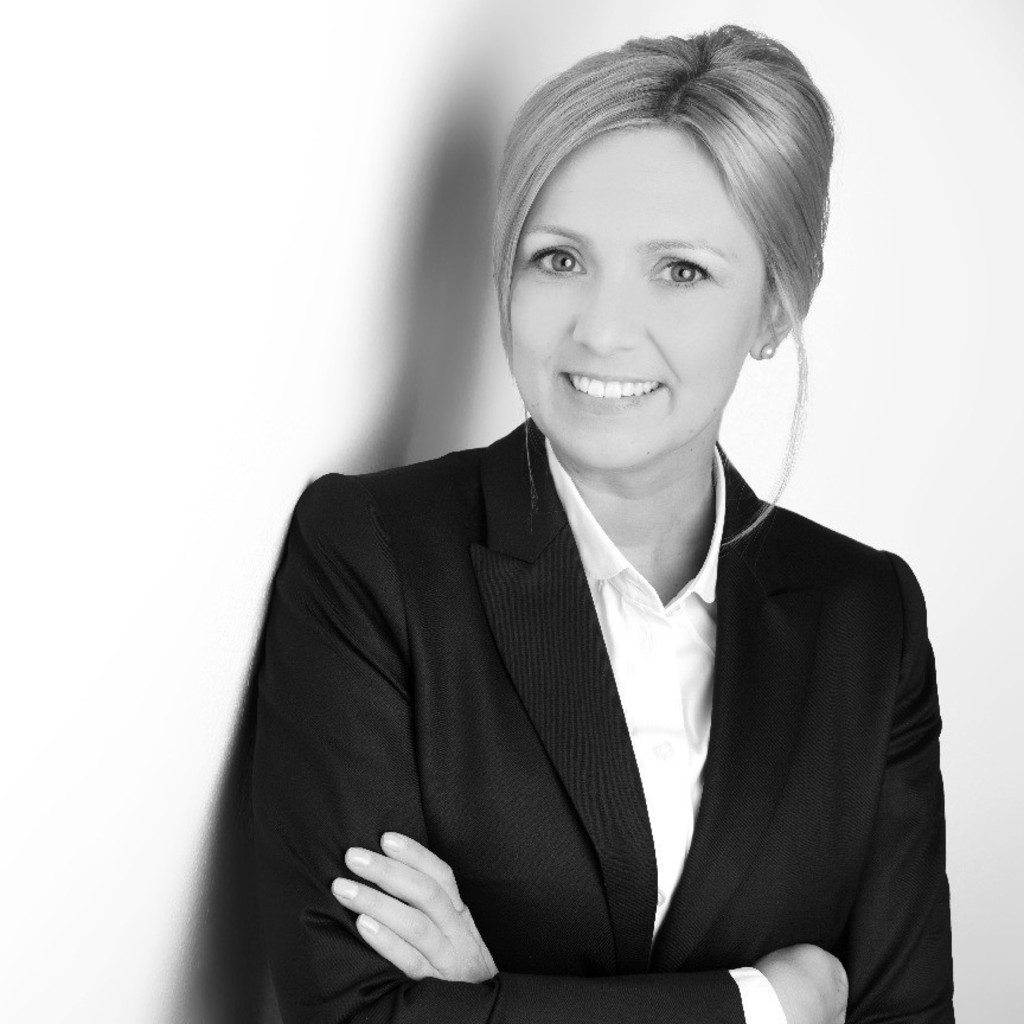 Annika Linck
European DigitalSME Alliance
"The fundamental rights concerns, and the concerns about what artificial intelligence technologies could do to our society, and especially to more vulnerable population groups, are not addressed by the AI Act".
5. Company-centric approach
The interests of business are being placed above those of citizens.


Big Tech companies could have a huge influence on the outcome of parliamentary deliberations
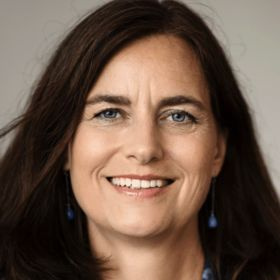 Alexandra Geese member of the Greens group in the European parliament
6. Articulation between the regulation proposal and the GDPR
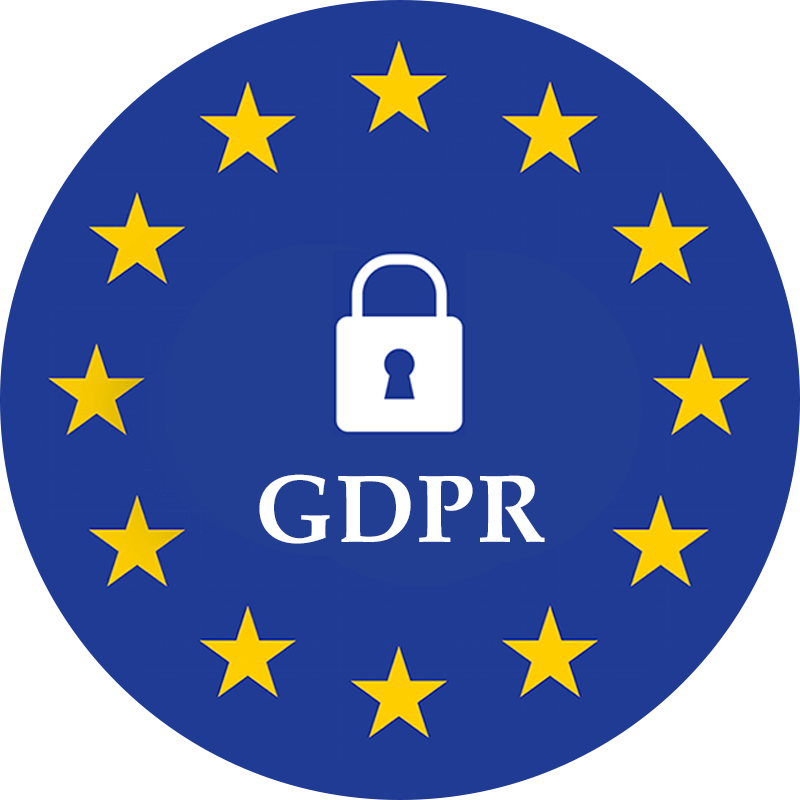 Lack of precision


insertion of a reference to the application of texts governing the protection of personal data


The proposal needs to be adapted on several points
7. Unclear definitions
"Facial recognition" is prohibited in real time, but is still possible within a significant time frame under certain conditions...


"unacceptable AI systems" that deploy subliminal components that individuals cannot perceive or that exploit the vulnerabilities of people...

Such language can be seen as an undesirable ambiguity, potentially covering practices that a liberal society should not want to ban
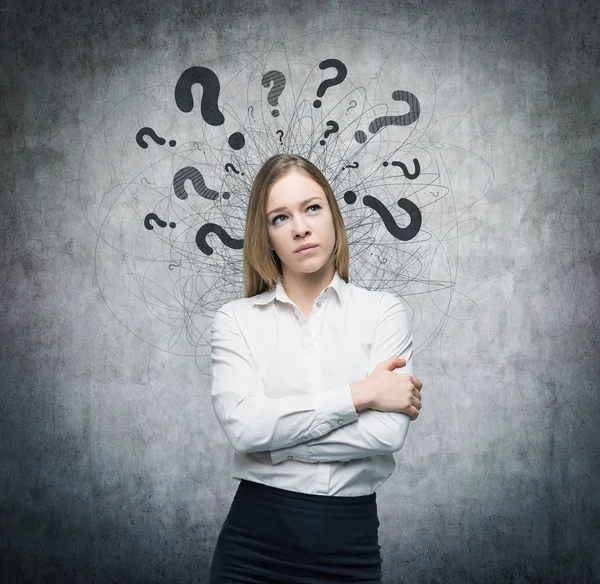 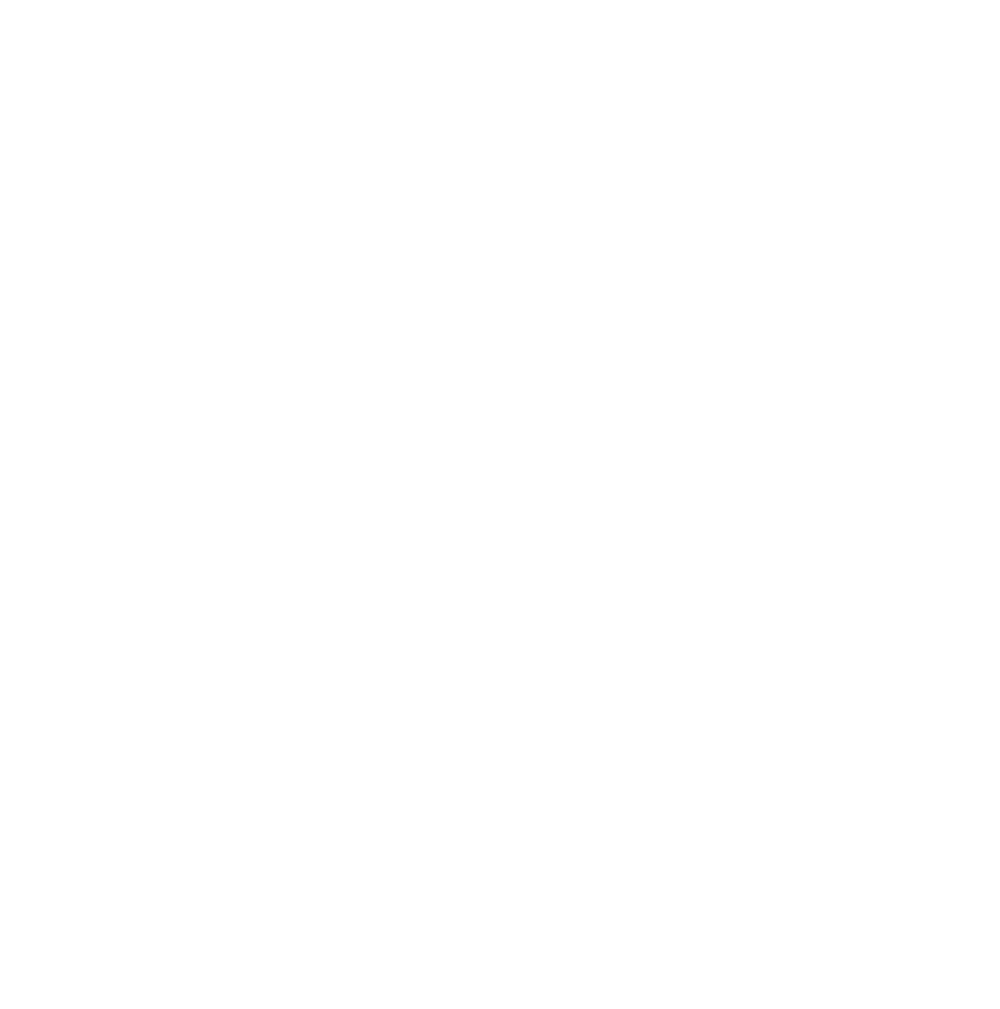 Thanks !